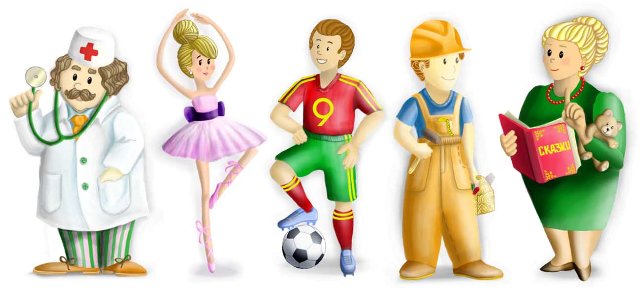 Первые шаги к 
выбору профессии
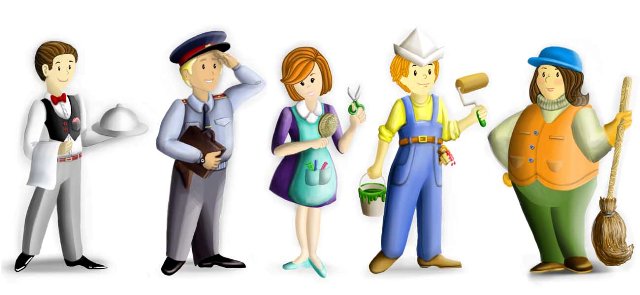 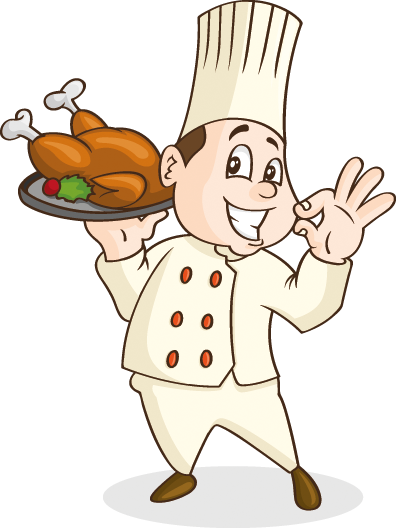 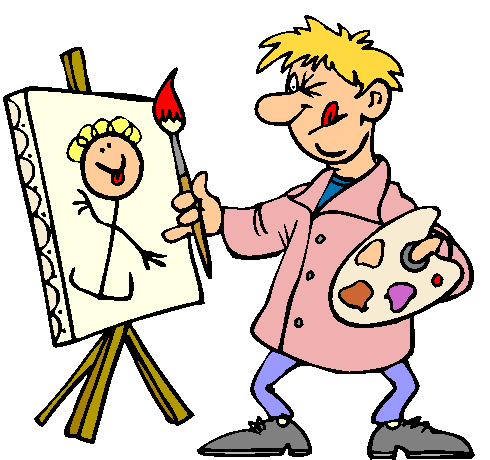 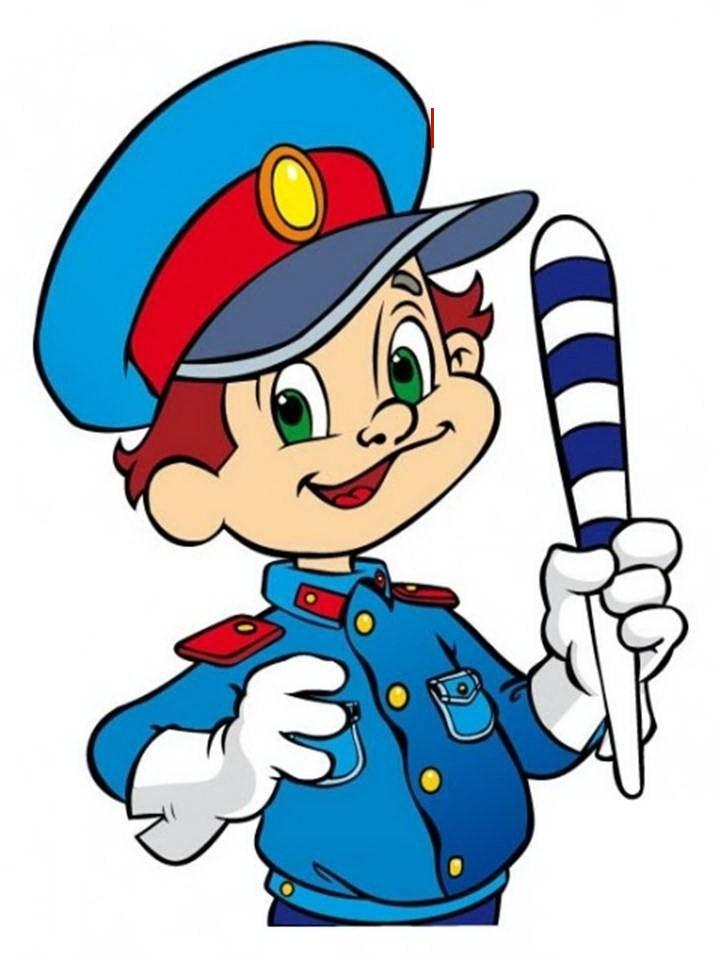 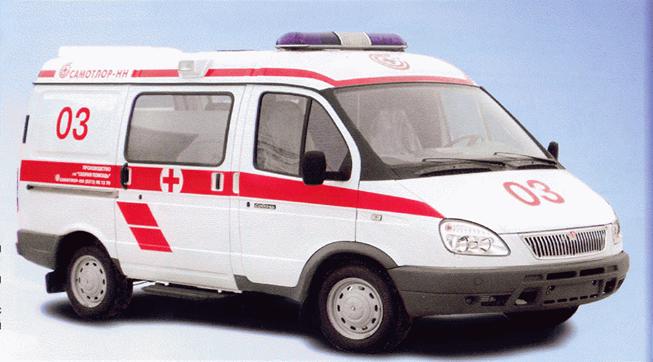 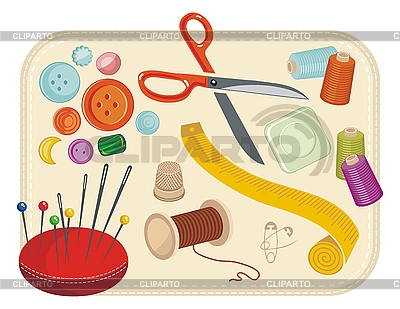 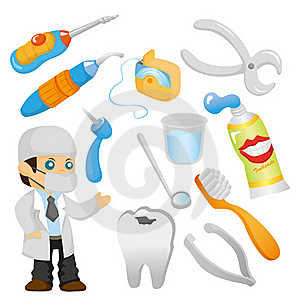 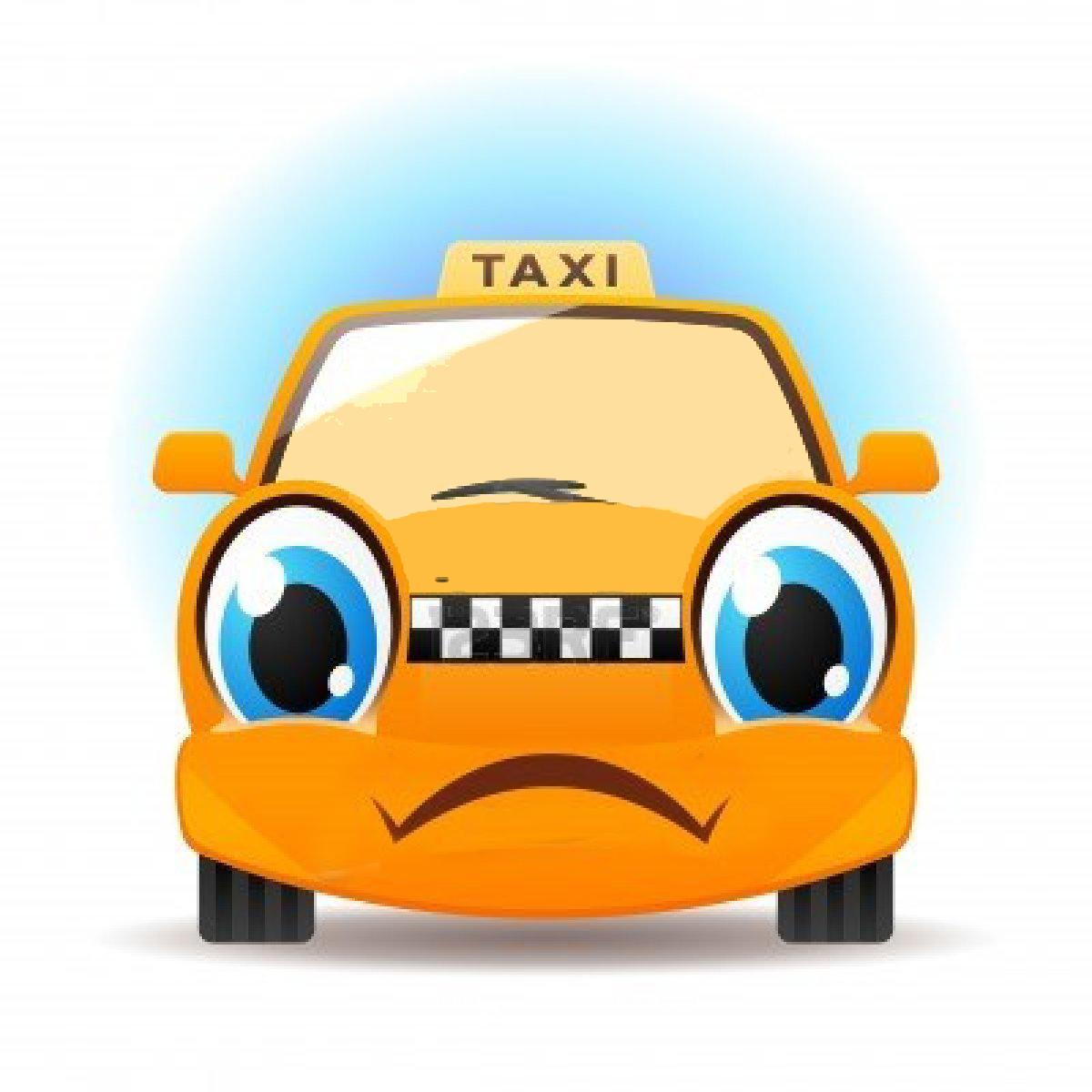 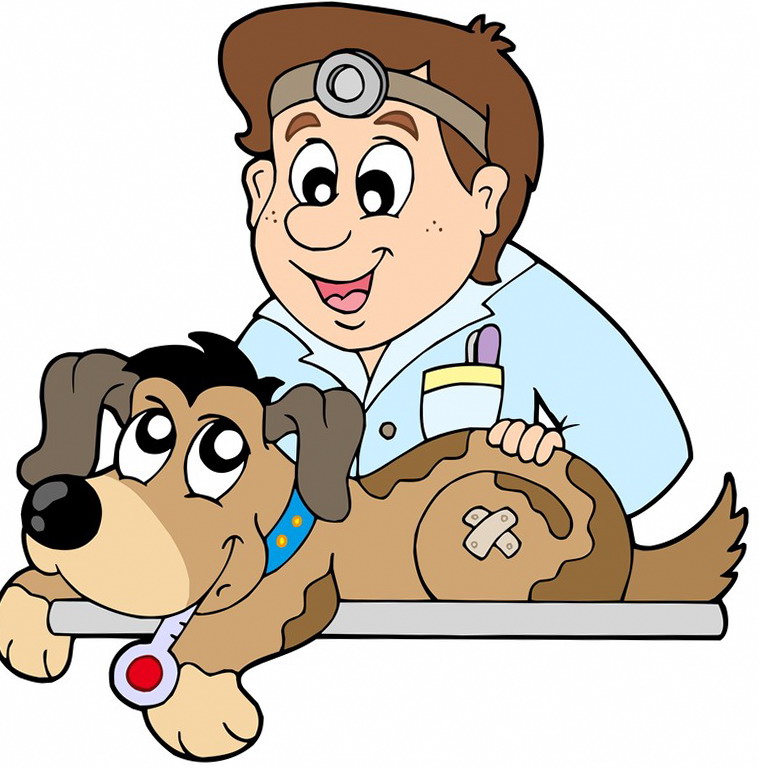 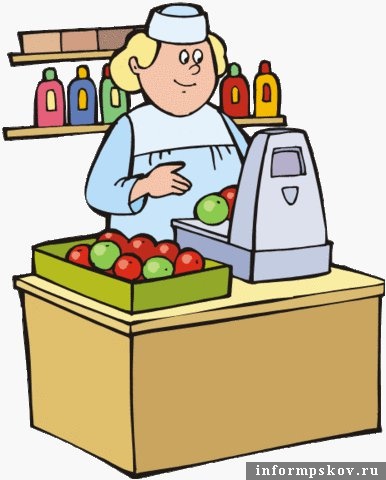 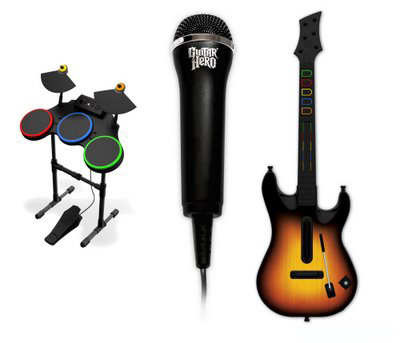 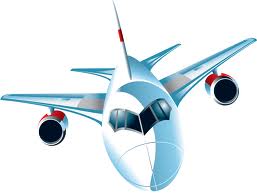 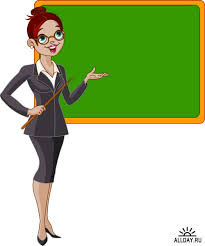 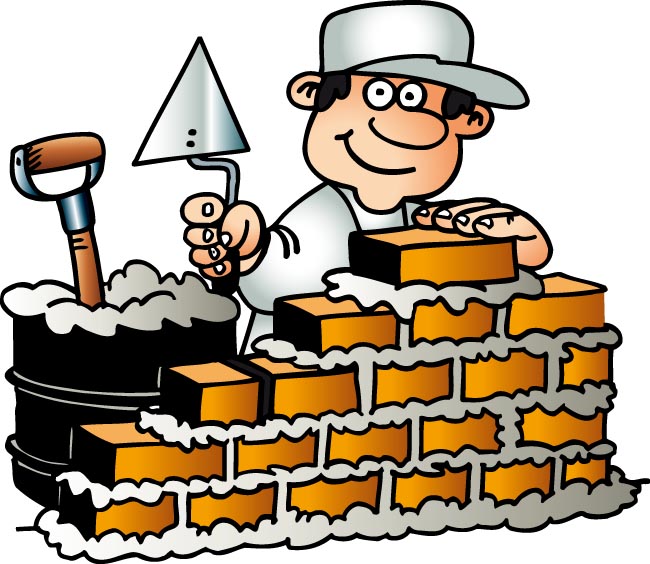 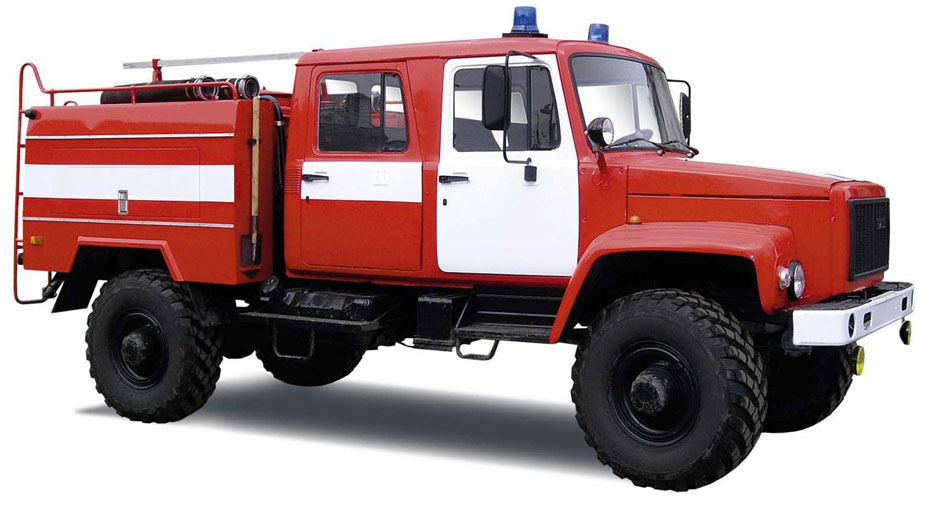 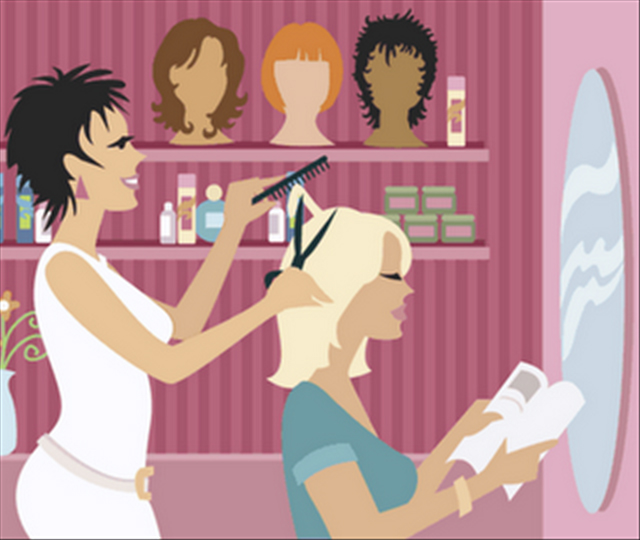 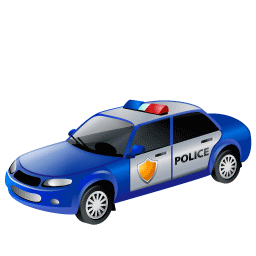 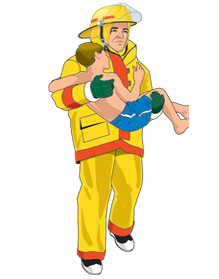 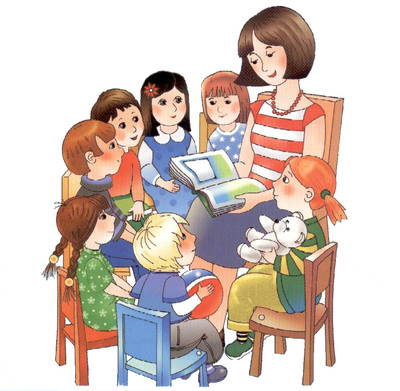 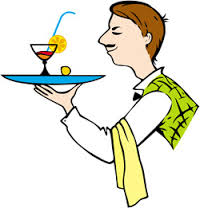 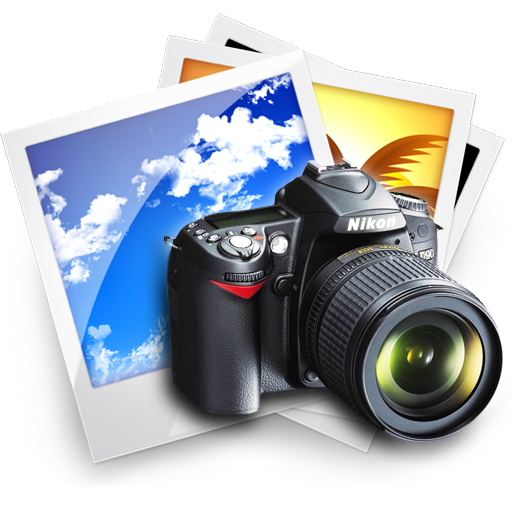 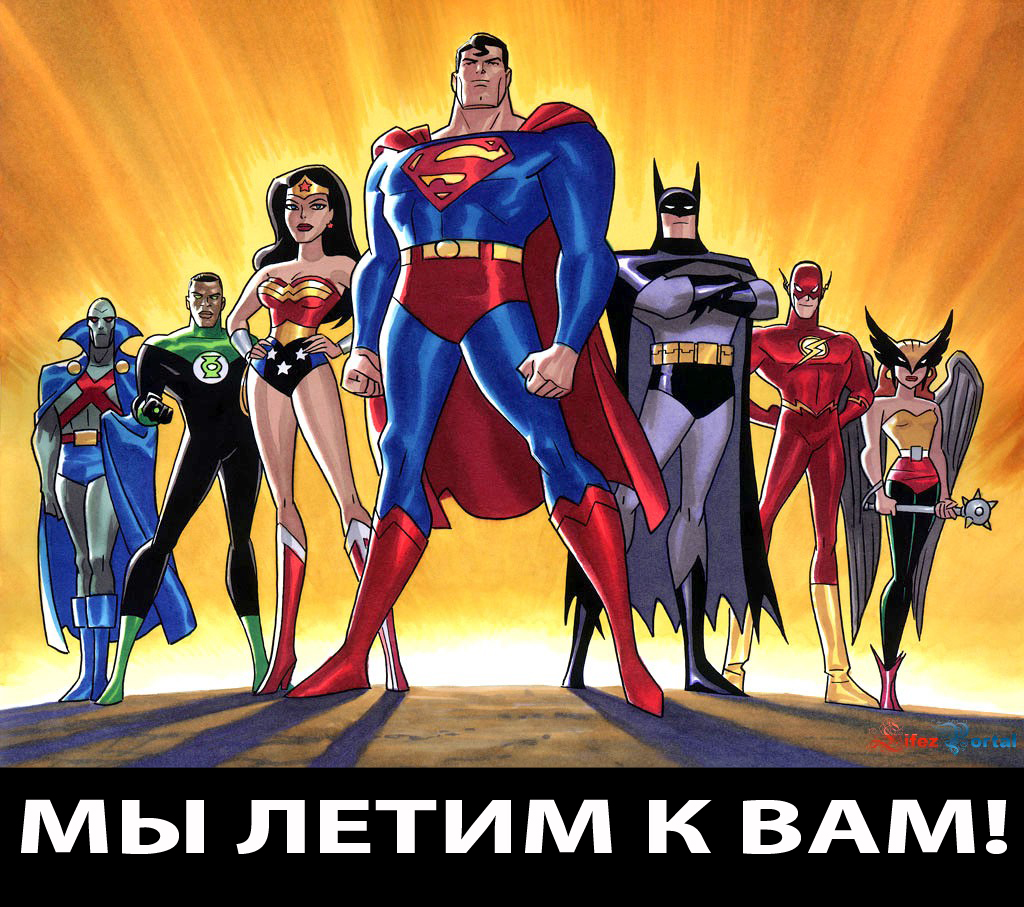